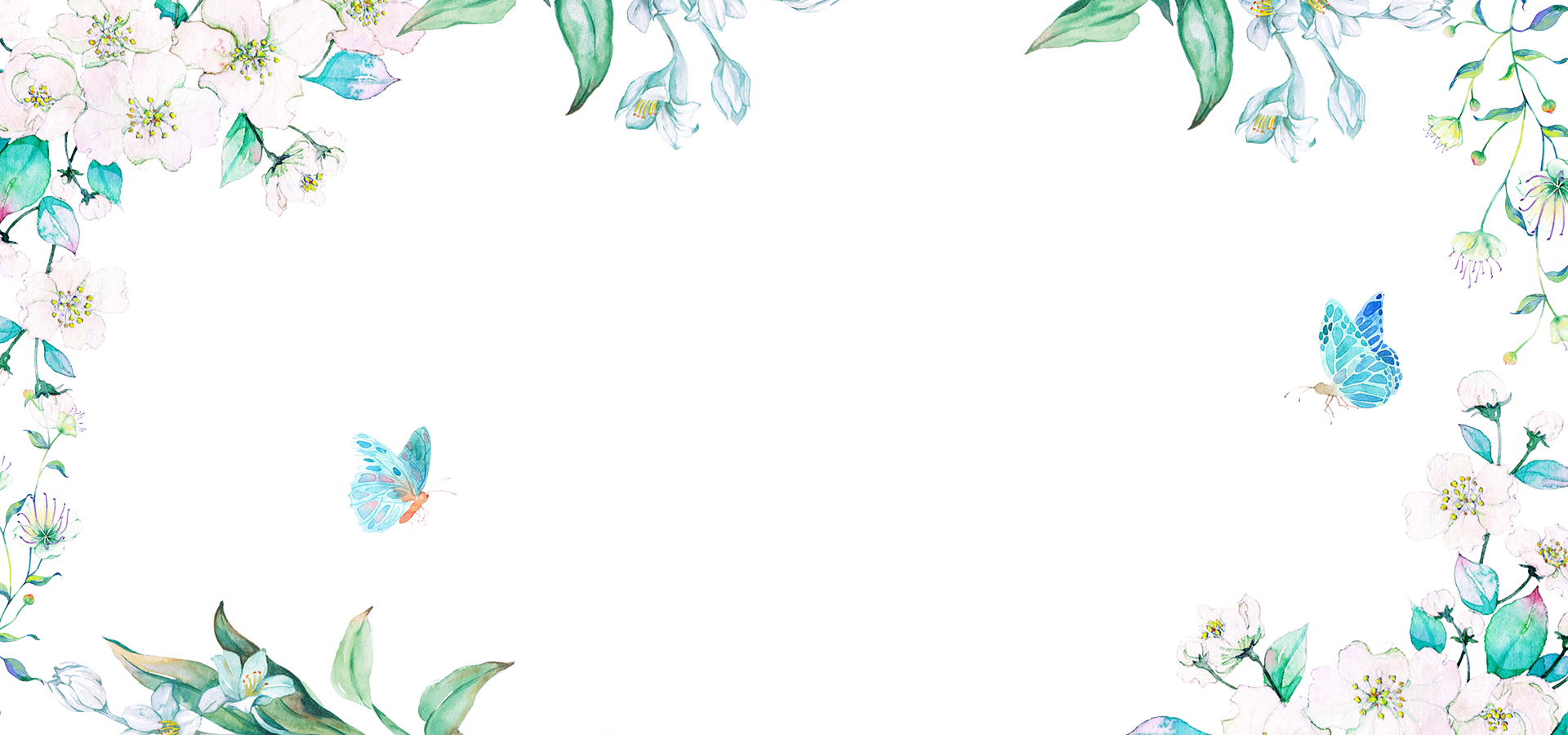 唯美小清新花卉通用PPT
Beautiful small fresh flowers, general PPT
汇报人：代用名   部门：设计部
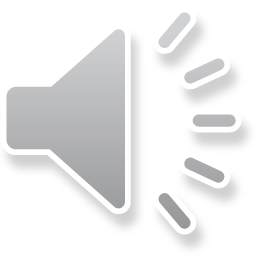 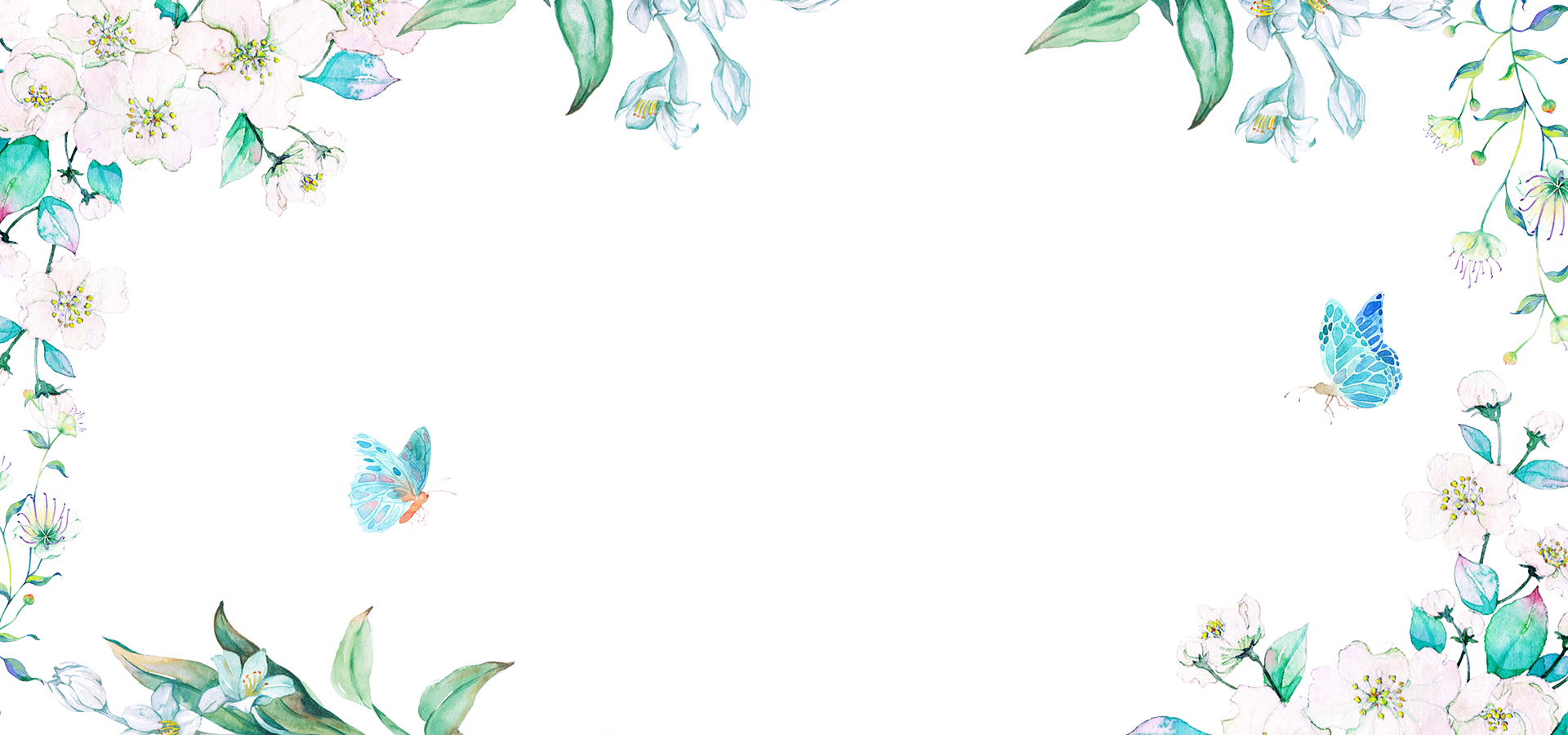 目录
1  单击添加标题
2  单击添加标题
3  单击添加标题
4  单击添加标题
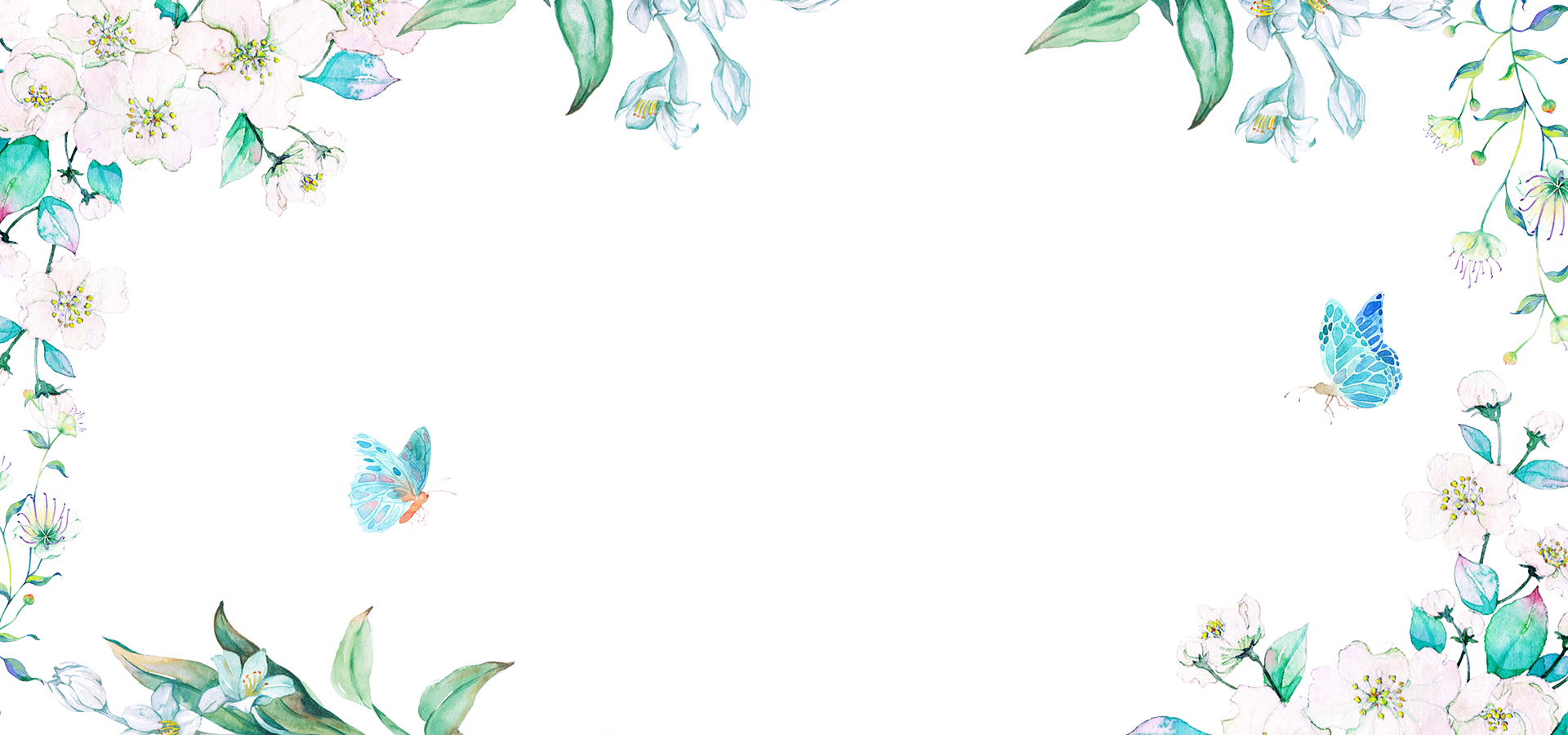 1  单击添加标题
单击添加标题
这是小标题
这是小标题
这是小标题
文艺让生活更有范文艺让生活更有范
文艺让生活更有范文艺让生活更有范
文艺让生活更有范文艺让生活更有范
这是小标题
这是小标题
这是小标题
文艺让生活更有范文艺让生活更有范
文艺让生活更有范文艺让生活更有范
文艺让生活更有范文艺让生活更有范
单击添加标题
请在此添加文字说明，模板。请在此添加文字说明，模板。
添加标题
请在此添加文字说明，模板。请在此添加文字说明，模板。
添加标题
请在此添加文字说明，模板。请在此添加文字说明，模板。
添加标题
单击添加标题
添加标题
添加标题
请在此添加文字说明，模板。请在此添加文字说明，模板。
请在此添加文字说明，模板。请在此添加文字说明，模板。
添加标题
添加标题
请在此添加文字说明，模板。请在此添加文字说明，模板。
请在此添加文字说明，模板。请在此添加文字说明，模板。
添加标题
添加标题
请在此添加文字说明，模板。请在此添加文字说明，模板。
请在此添加文字说明，模板。请在此添加文字说明，模板。
单击添加标题
这里是您的文本
文艺让生活更有范文艺让生活更有范文艺让生活更有范文艺让生活更有范文艺让生活更有范文艺让生活更有范文艺让
Key Word
Lorem ipsum dolor sit amet, consectetur adipiscing elit. Donec luctus nibh sit amet sem vulputate venenatis bibendum
文艺让生活更有范文艺让生活更有范文艺让生活更有范文艺让生活更有范文艺让生活更有范文艺让生活更有范文艺让生活更有范文艺让生活更有范
单击添加标题
小标题
小标题
小标题
文艺让生活更有范文艺让生活更有范范文艺让生活更有范
文艺让生活更有范文艺让生活更有范范文艺让生活更有范
文艺让生活更有范文艺让生活更有范范文艺让生活更有范
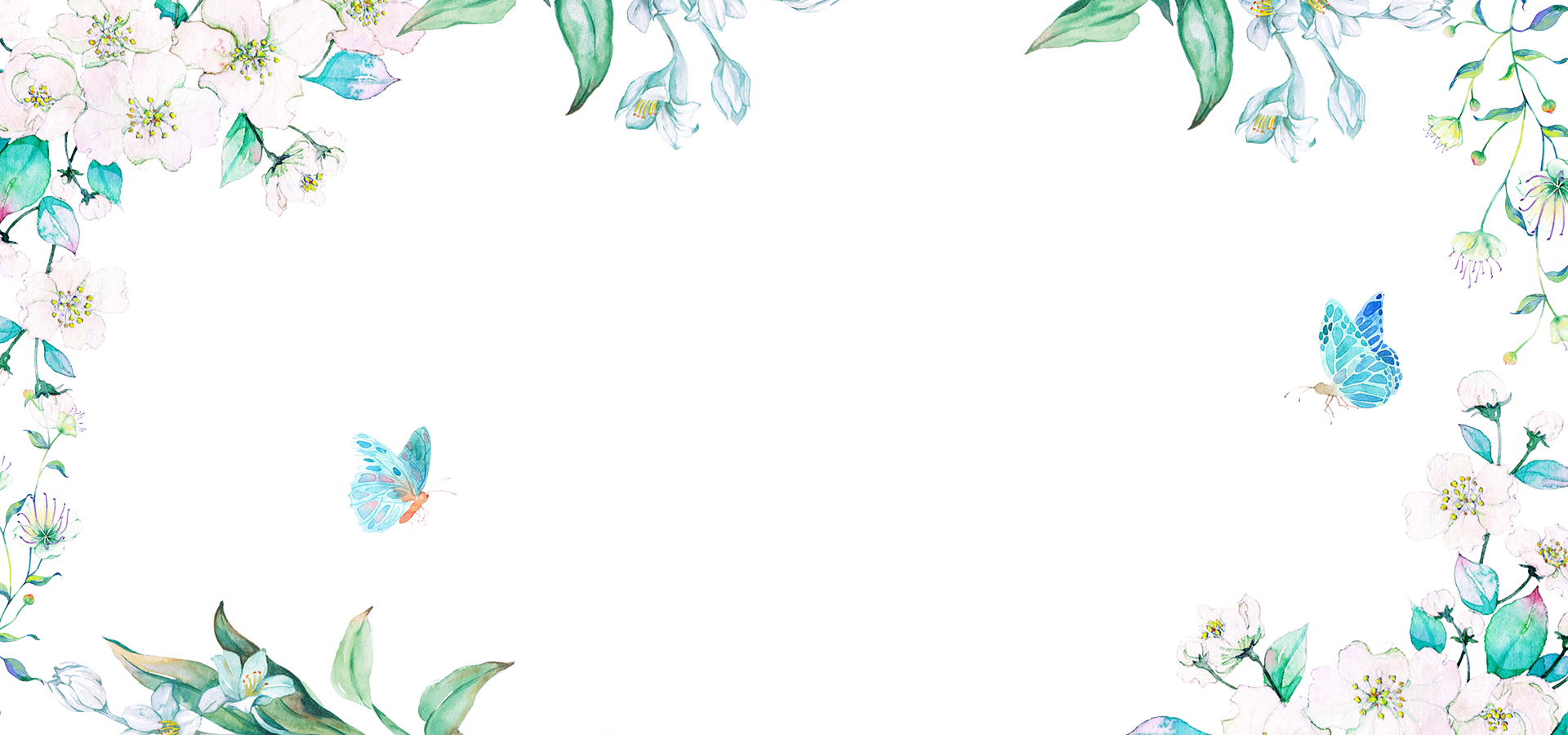 2  单击添加标题
单击添加标题
标题文字内容
标题文字内容
标题文字内容
标题文字内容
标题文字内容
标题文字内容
标题文字内容
标题文字内容
标题文字内容
标题文字内容
单击添加标题
标题文字内容
标题文字内容
标题文字内容
标题文字内容
单击此处添加段落文本单击此处添加段落文本单击此处添加段落文本
单击此处添加段落文本单击此处添加段落文本单击此处添加段落文本
单击此处添加段落文本单击此处添加段落文本单击此处添加段落文本
单击添加标题
2月
3月
点击此处添加标题
5月
6月
1月
点击此处添加标题
4月
点击此处添加标题
点击此处添加标题
点击此处添加标题
点击此处添加标题
文艺让生活更有范文艺让生活更有范文艺让生活更有范文艺让生活更有范文艺让生活更有范文艺让生活更有范文艺让生活更有范文艺让生活更有范文艺让生活更有范文艺让生活更有范文艺让生活更有范文艺让生活更有范
单击添加标题
这是小标题
这是小标题
文艺让生活更有范文艺让生活更有范
文艺让生活更有范文艺让生活更有范
这是小标题
这是小标题
文艺让生活更有范文艺让生活更有范
文艺让生活更有范文艺让生活更有范
单击添加标题
您的内容打在这里，或者通过复制您的内容，您的内容打在这里，或者通过复制您的内容，
添加标题
添加内容
您的内容打在这里，或者通过复制您的内容，您的内容打在这里，或者通过复制您的内容，
添加标题
您的内容打在这里，或者通过复制您的内容，您的内容打在这里，或者通过复制您的内容，
添加标题
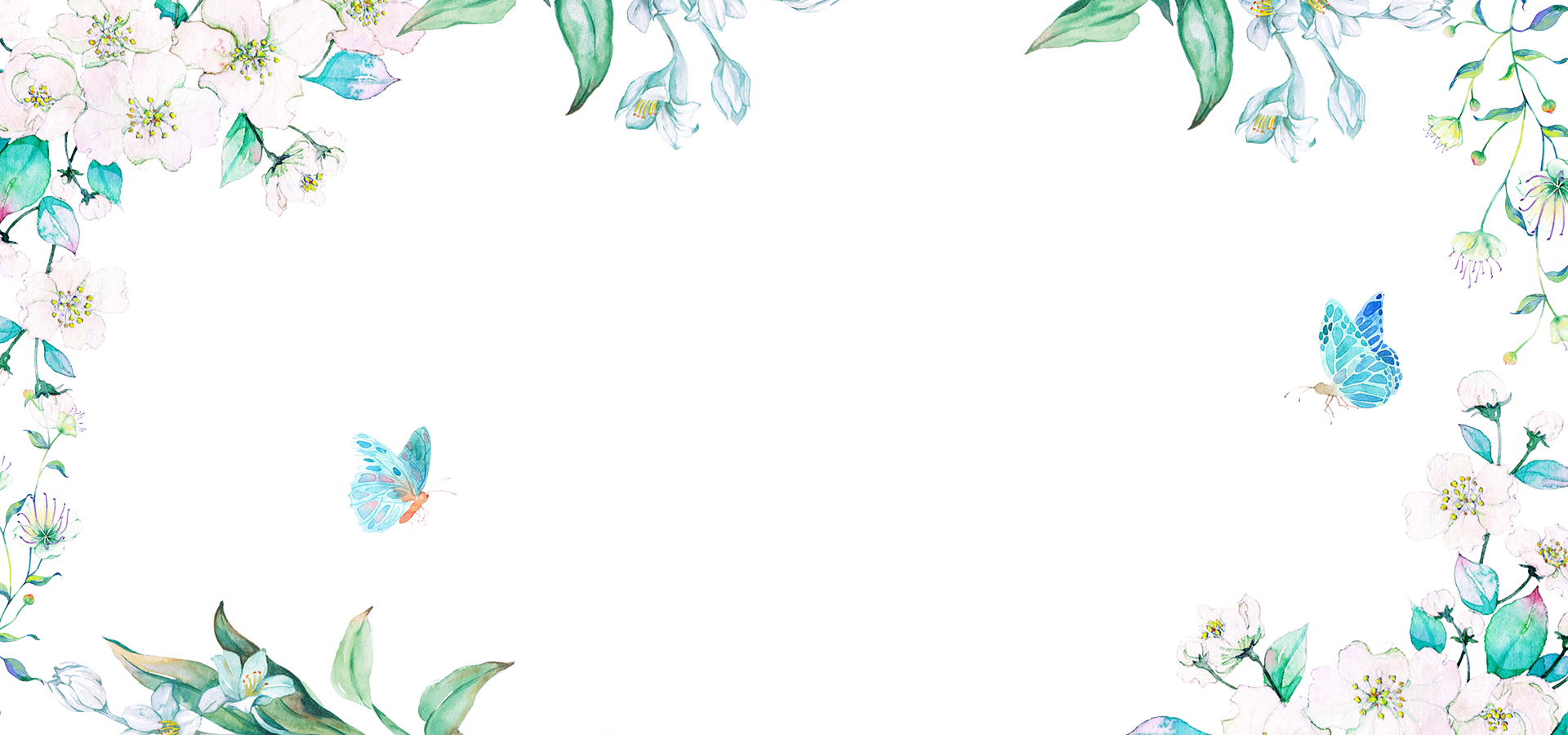 3  单击添加标题
单击添加标题
单击此处添加段落文本单击此处添加段落文本单击此处添加段落文本
单击此处添加段落文本单击此处添加段落文本单击此处添加段落文本
标题文字
标题文字
Enter your title
单击此处添加段落文本单击此处添加段落文本单击此处添加段落文本
标题文字
单击添加标题
请在此添加文字说明，模板。请在此添加文字说明，模板。
01
04
请在此添加文字说明，模板。请在此添加文字说明，模板。
请在此添加文字说明，模板。请在此添加文字说明，模板。
02
03
请在此添加文字说明，模板。请在此添加文字说明，模板。
单击添加标题
添加标题
单击添加文本单击添加文本单击添加文本单击添加文本单击添加文本单击添加文本单击添加文本
50%
添加标题
80%
单击添加文本单击添加文本单击添加文本单击添加文本单击添加文本单击添加文本单击添加文本
30%
添加标题
添加标题
40%
单击添加文本单击添加文本单击添加文本单击添加文本单击添加文本单击添加文本单击添加文本
单击添加文本单击添加文本单击添加文本单击添加文本单击添加文本单击添加文本单击添加文本
单击添加标题
标题文字
标题文字内容
标题文字
标题文字内容
标题文字
标题文字内容
标题文字
标题文字内容
单击添加标题
这是小标题
这是小标题
文艺让生活更有范文艺让生活更有范
文艺让生活更有范文艺让生活更有范
这是小标题
这是小标题
文艺让生活更有范文艺让生活更有范
文艺让生活更有范文艺让生活更有范
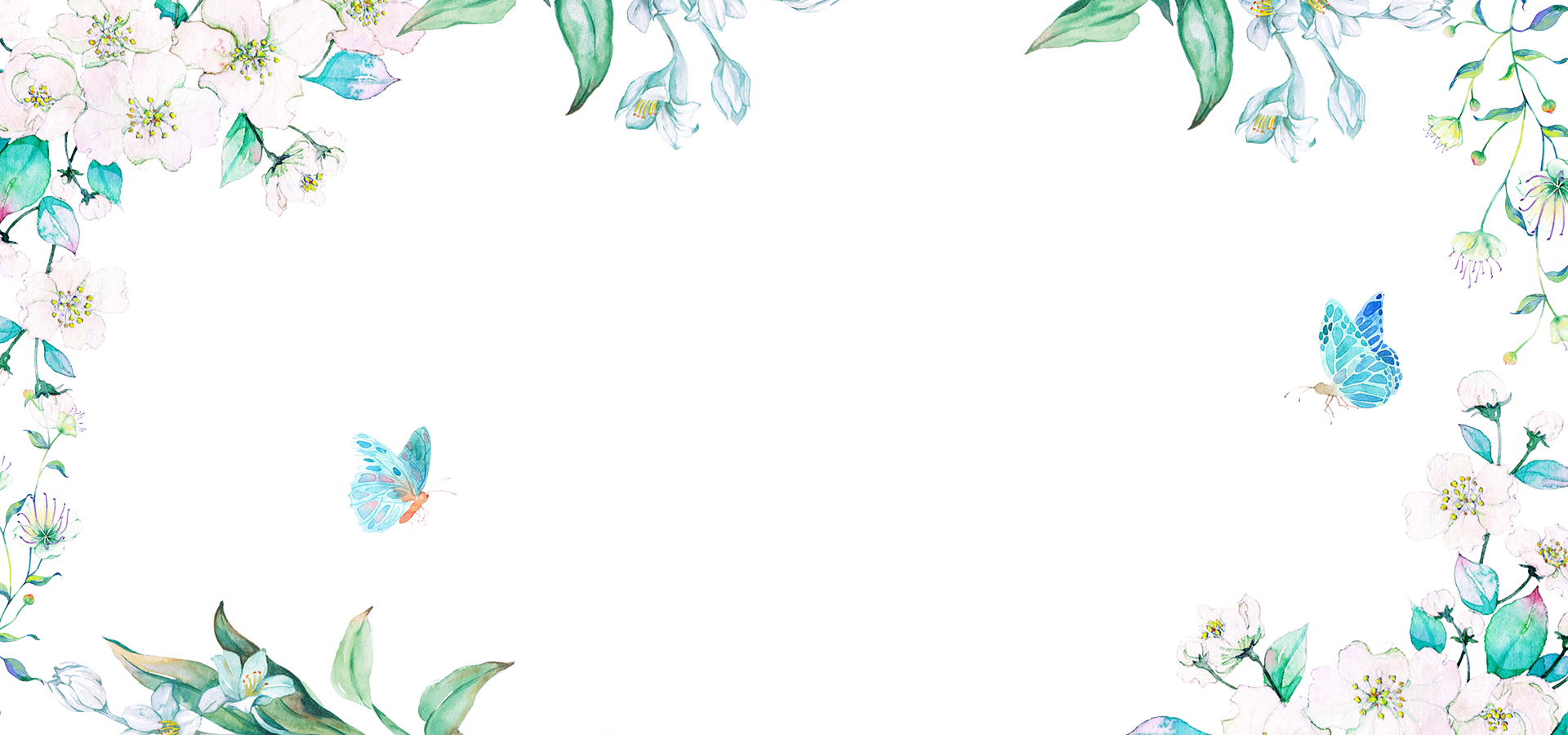 4  单击添加标题
单击添加标题
标题文字内容
标题文字内容
标题文字内容
标题文字内容
单击此处添加段落文本单击此处添加段落文本单击此处添加段落文本
单击此处添加段落文本单击此处添加段落文本单击此处添加段落文本
单击此处添加段落文本单击此处添加段落文本单击此处添加段落文本
单击此处添加段落文本单击此处添加段落文本单击此处添加段落文本
单击添加标题
这是小标题
这是小标题
这是小标题
文艺让生活更有范文艺让生活更有范
文艺让生活更有范文艺让生活更有范
文艺让生活更有范文艺让生活更有范
这是小标题
这是小标题
这是小标题
文艺让生活更有范文艺让生活更有范
文艺让生活更有范文艺让生活更有范
文艺让生活更有范文艺让生活更有范
单击添加标题
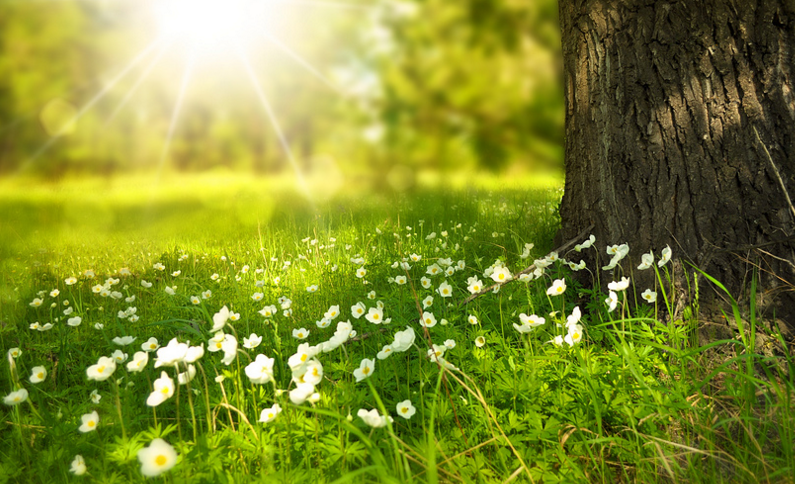 这里是您的文本
文艺让生活更有范文艺让生活更有范文艺让生活更有范文艺让生活更有范文艺让生活更有范文艺让生活更有范文艺让
文艺让生活更有范文艺让生活更有范文艺让生活更有范文艺让生活更有范文艺
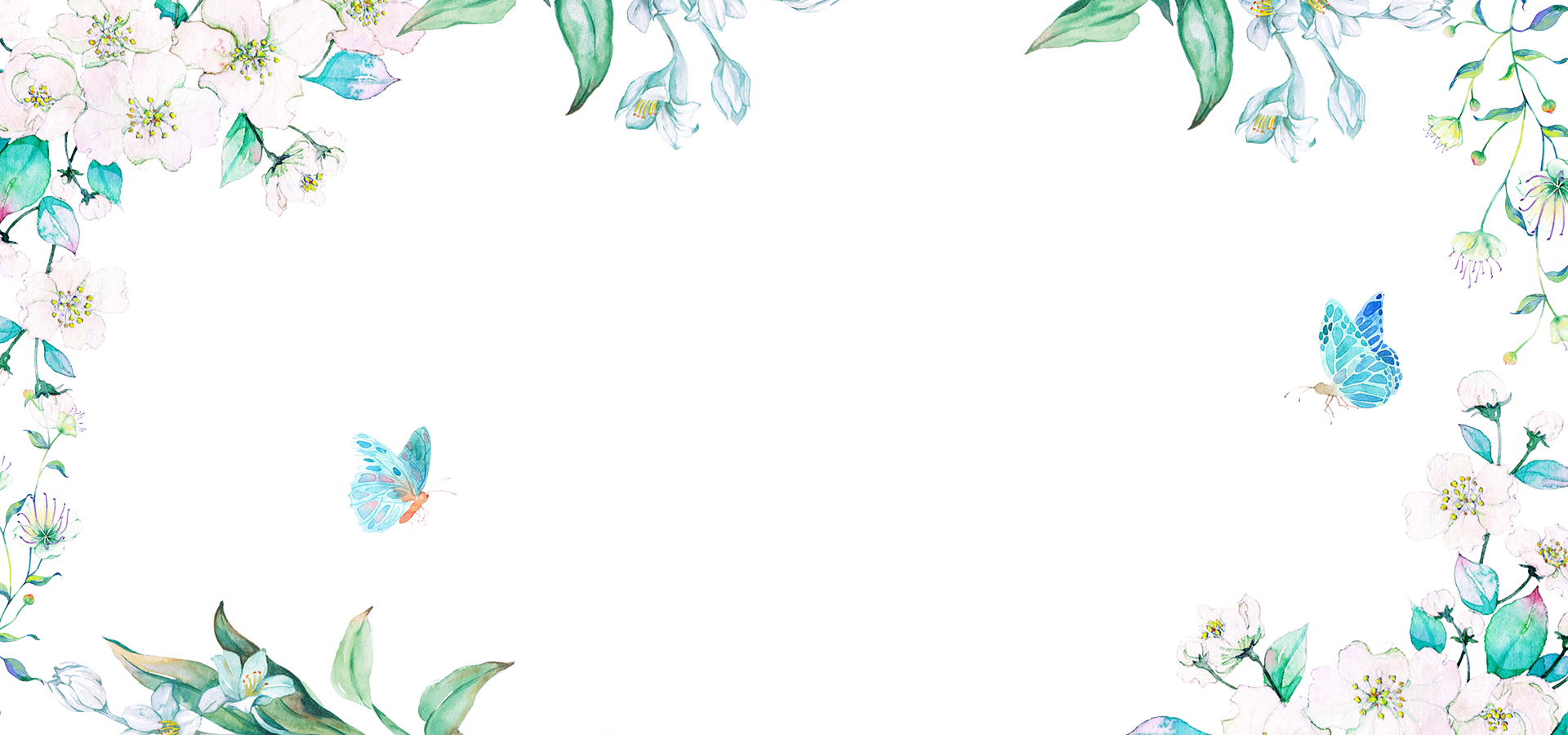 唯美小清新花卉通用PPT
Beautiful small fresh flowers, general PPT
汇报人：代用名   部门：设计部
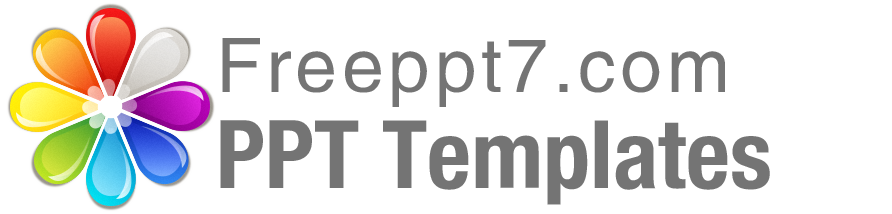 Best PPT templates for free download
https://www.freeppt7.com